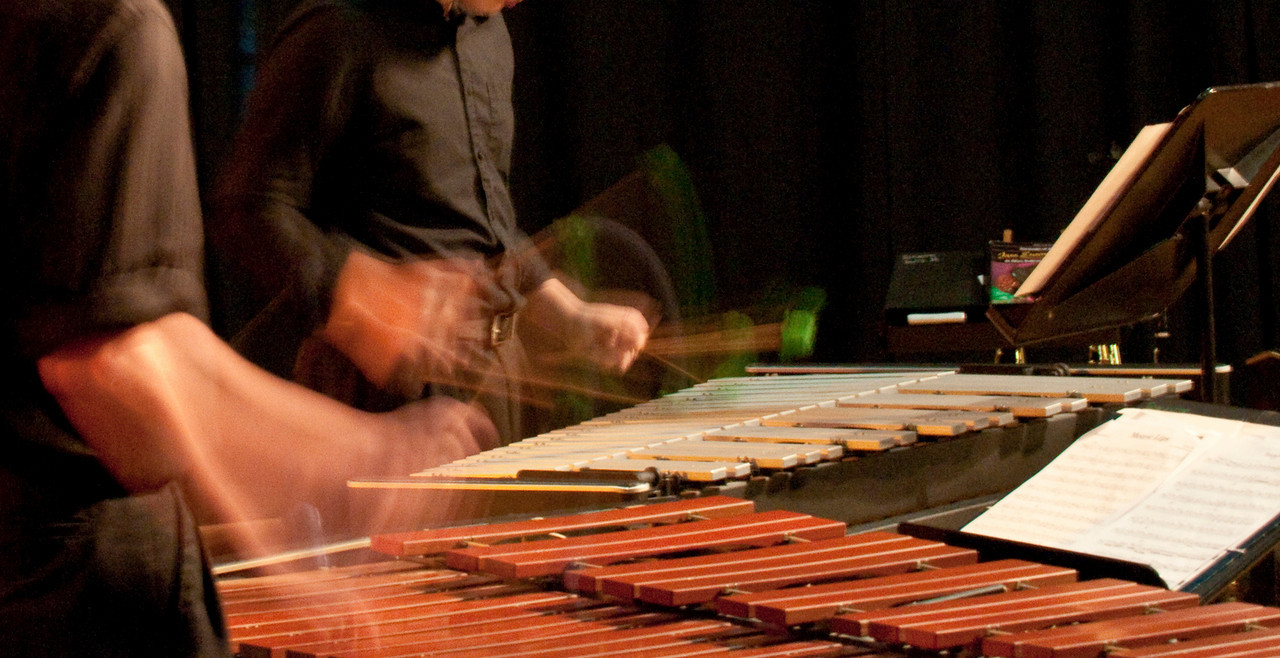 The Physics of Percussion
Special thanks to Dr. Alice Quillen
[Speaker Notes: Microphone for recording etc
drum, different strike, hold center, change angle w.r.t to viewer
wine glass with two pitches, change angle wrt to viewer
wine glass with distance
Chaladni plates, hoop
sliding track with springs to try to explain different modes
Steel rod  - vibration and bending motions
sheet of metal and flapping that!
steel pipes and hammers
Long steel pipe (directional dependence)
Tuning fork on resonator
Tuning fork along (direction dependence)
Sample instruments to listen to: old class projects xylophones, drums
Different frame drums
Different wine glasses
Wine glass + water

Movies on this slide: 
wine_glass.mov
russell_426-fundamental.gif]
Percussion
Divided into 
Membranophones: drums 
and 
Ideophones: chimes, xylophones, marimbas, jawharps, boos, tongue drums, bells, gongs
Could also be divided into those with pitch and those without
Modes of a tuning fork
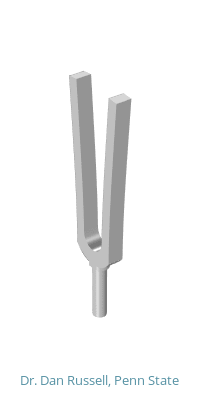 Out of plane symmetric and anti symmetric
In plane symmetric bending “clang”
fundamental mode
In plane asymmetric bending
Animations courtesy of Dr. Dan Russell, Grad. Prog. Acoustics, Penn State
[Speaker Notes: russell_426-fundamental.gif
russell_385-inplanet.gif
russell_2171-inplanet-2.gif
russell_2484-Clang.gif
russell_457-Outplane.gif
russell_537-Quad.gif]
Ideophones
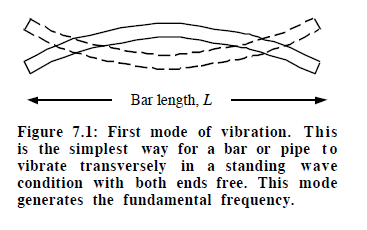 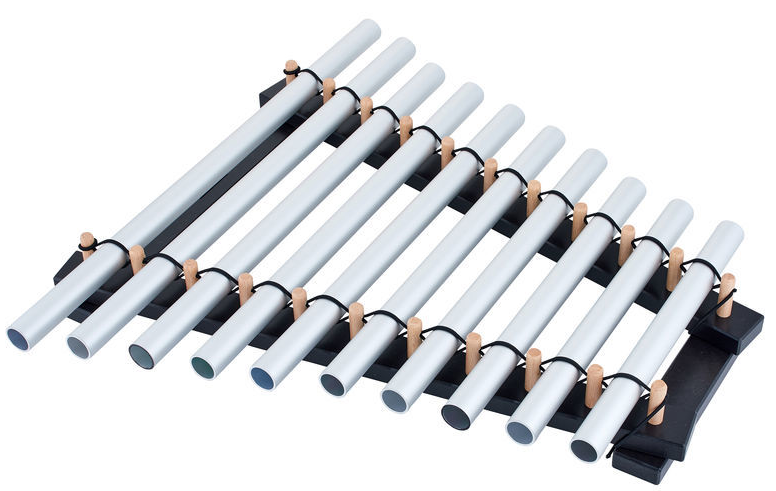 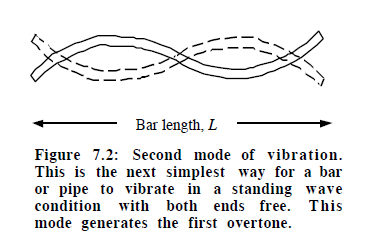 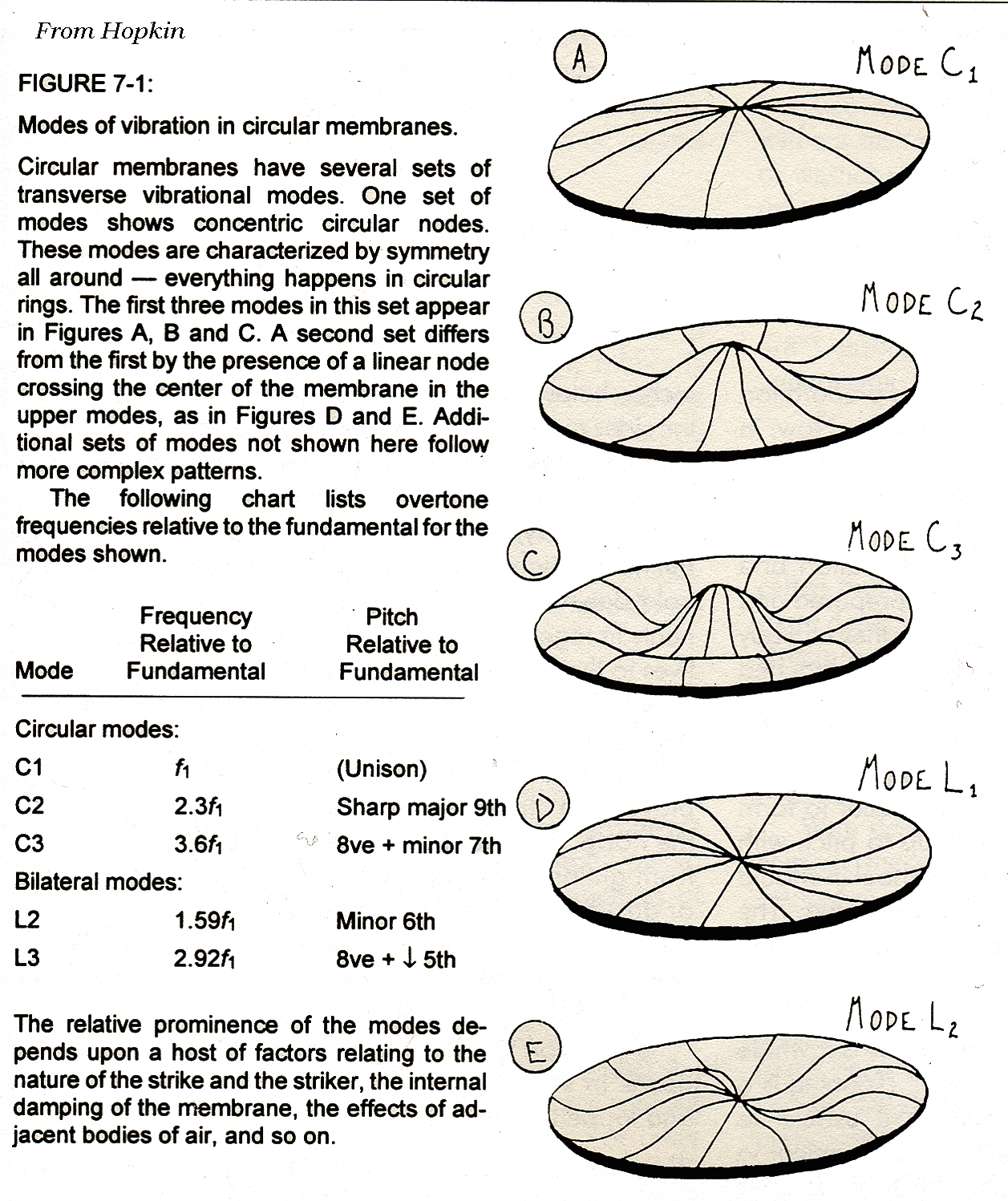 Circular Membranes  modes of vibration
The first three modes C1,C2, C3 are axisymmetric (circular rings).
The last 2 modes have azimuthal structure (bilateral) L1, L2 
C vs L mode spectrum depends on where you hit the drum.   You get higher frequency vibrations when you hit the edge of the drum
C1	 f1
C2	 2.3f1 	sharp major 9th
C3	 3.6f1 	octave + minor 7th
L1	 1.59f1 	minor 6th
L2	 2.92 f1 	octave + 5th
Figure from Musical Instrument Design by Bart Hopkin
Resonances of the membrane
By changing the tension on the membrane you can change the pitch of the drum (experiment with flatdrum!)
By making the membrane heavier you should be able to lower the pitch
Nodal diameters and circles
(a,b) 
	a= The number of circular nodes (circles that don’t move)  
	b= number of diameters nodes (lines that don’t move)
C1:   (0,1) 
no diameter nodes 
1 circular node, the outer edge
C2:  (0,2)  
two circular nodes 
outer edge and at radius=0.43
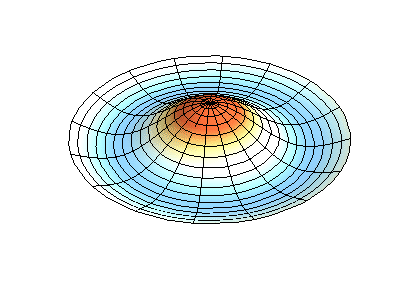 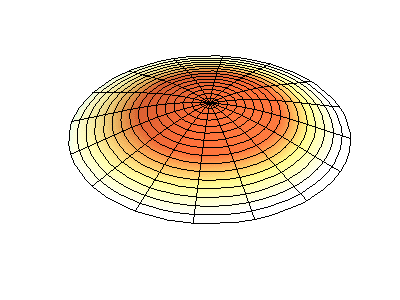 Radiates sound very quickly
The only mode that is not on average zero
Animations courtesy of Dr. Dan Russell, Grad. Prog. Acoustics, Penn State
[Speaker Notes: russell_mode01.gif
russell_mode02.gif]
L modes
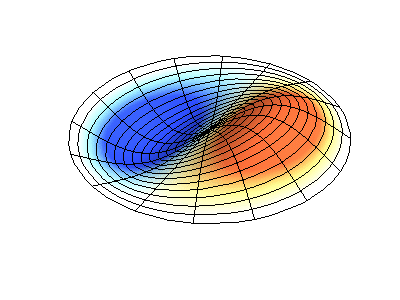 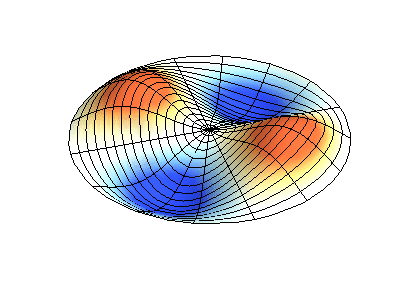 L1  (1,1) 
one diameter node
one circular node, the edge
L2 (2,1)
two diameter nodes
perpendicular to each other
Animations courtesy of Dr. Dan Russell, Grad. Prog. Acoustics, Penn State
[Speaker Notes: russell_mode11.gif
russell_mode21.gif]
Resonances of the drum vs that of the body
A: frame drum
B: Tenor drum
C: Barrel drum with narrow opening
D: Barrel drum with large opening
E: tube drum
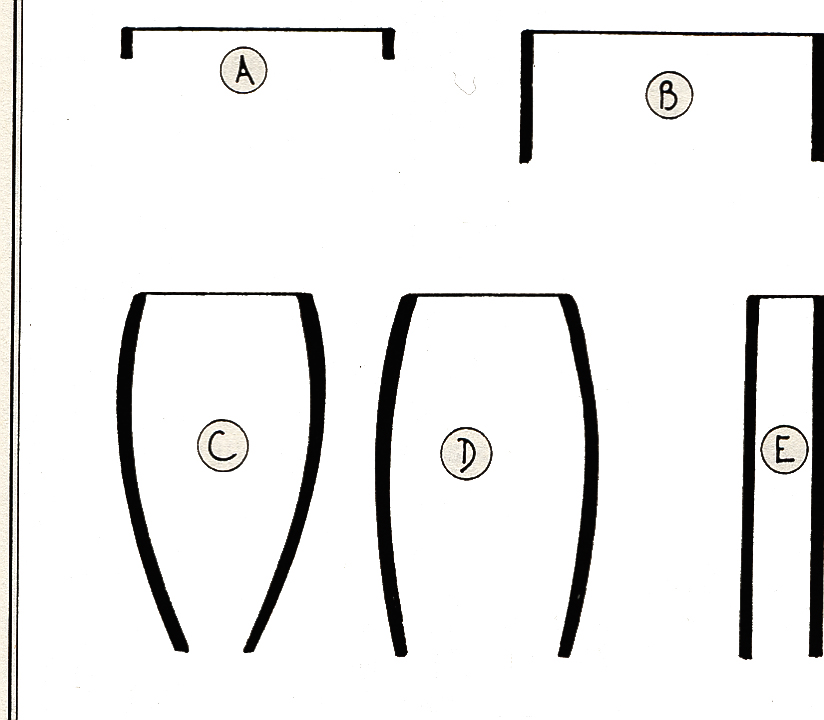 Figure from Musical Instrument Design by Bart Hopkin
Resonances of the drum vs that of the body
A:  No added resonance -- out of phase waves from front and back cancel
C: Membrane and barrel could have different resonances- barrel usually has a deeper tone than the drum head – narrow resonance peak for barrel
D: Barrel might have a wider resonance peak
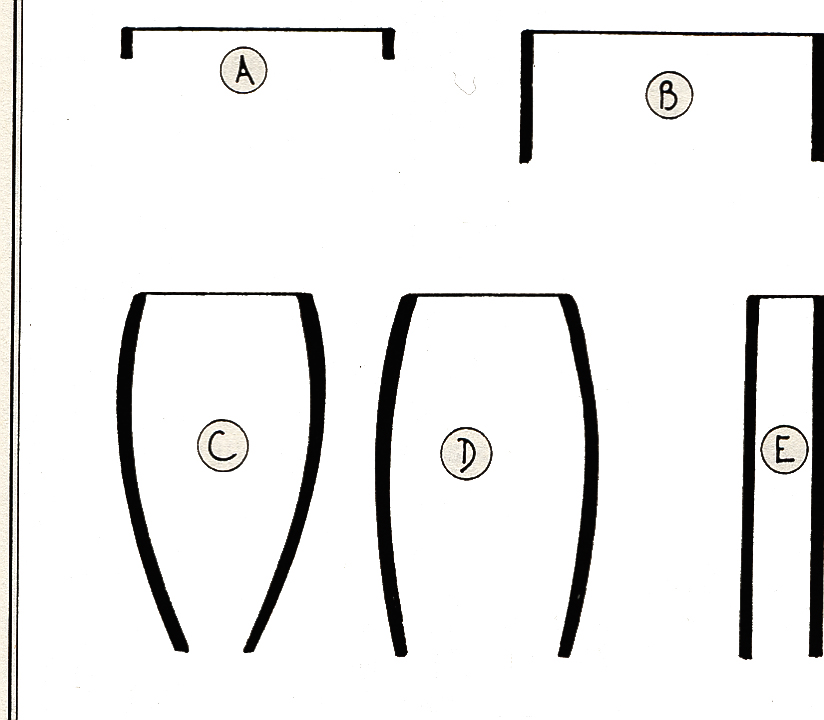 Figure from Musical Instrument Design by Bart Hopkin
Drum tuning
Adjusting the tension of the drum head changes the resonant frequencies of the drum head
It also changes the resonant frequencies within the drum chamber --- this is because the rigidity of the walls affects these resonances
Process of adjustment required to have the resonances of the membrane reinforce the resonances of the drum body  --- leading to a fuller sound
Drum sound
Coupling of membrane motions to Helmholtz modes (air moving in and out)
If air and membrane move together, we expect a lower frequency combined mode, if they move in opposite directions we expect a higher frequency combined mode
Interference between sound launched from the front and sound driven from the back of the drum
back wave cancels out the front wave unless they are shifted in phase
Two emitting sources that are closer than a wavelength 
Using www.falstad.com/ripple/  (Paul Falstad’s applet)
monopole:
Two nearby sources, in phase
dipole: two nearby sources 
180o out of phase
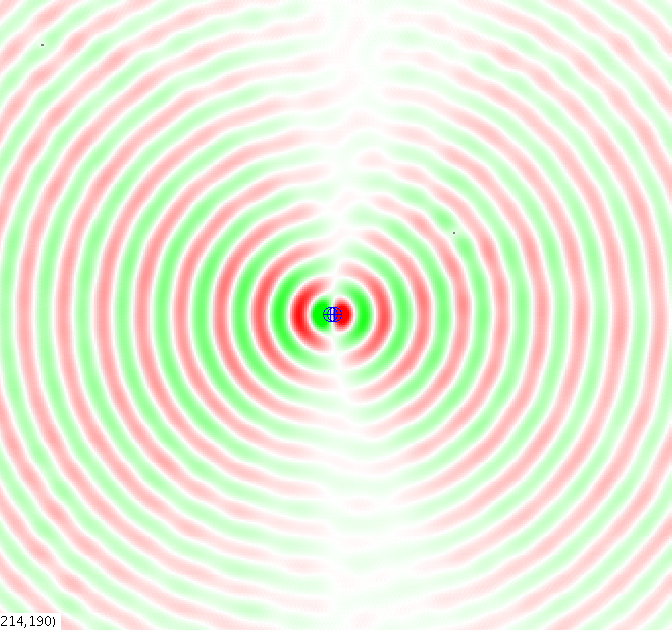 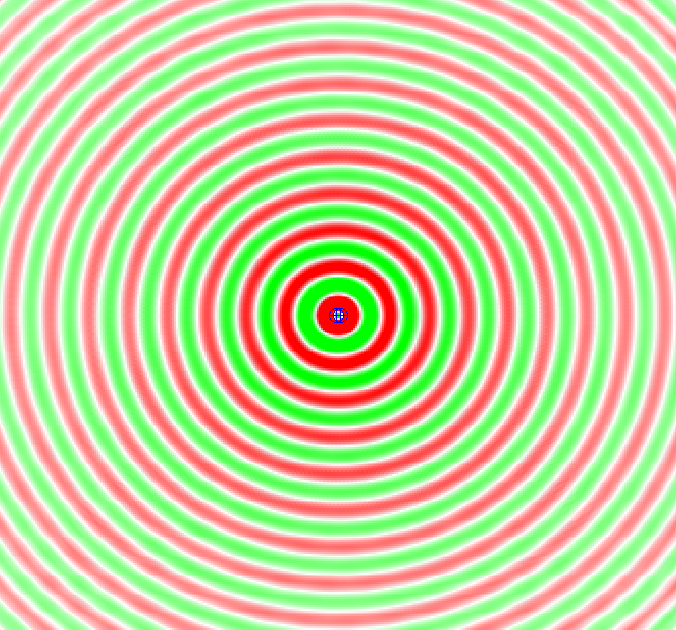 In the far field, the two sources cancel each other
1/r3 law
Far field radiation pattern is similar to a single source
1/r2 law
Baffling
using Falstad’s applet and quicktime capture
[Speaker Notes: drum1.mov]
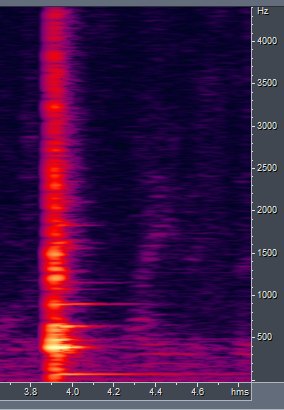 Spectrum of a drum
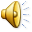 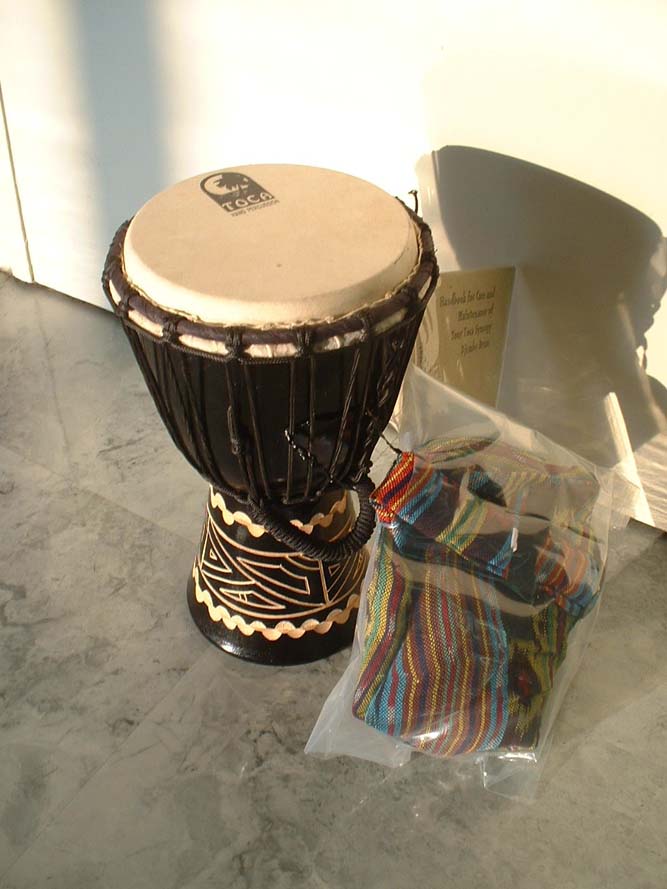 Toca drum
[Speaker Notes: tocadrum.mp3]
Drum ensemble from Benin
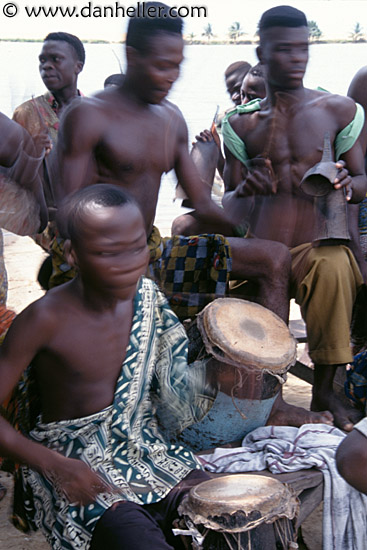 Sound box of wood with a laced skin membrane. The sound changes when stuck at different positions on the drum head.
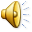 Music taken from CD Musical instruments of the World 1990 CNRS
[Speaker Notes: drum_benin.mp3]
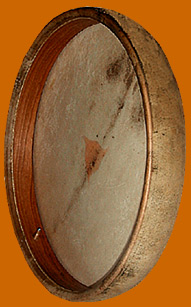 Frame Drum
Example from Rajasthan
One meter large, can be hit by more than one player
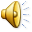 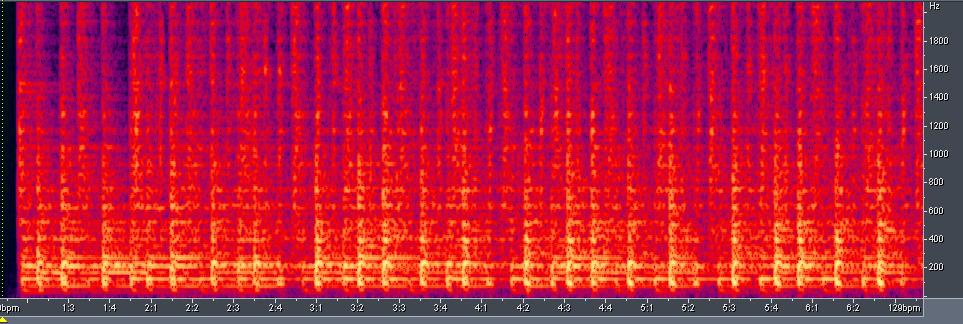 [Speaker Notes: framedrum.mp3]
Goblet Drum  - Darbuka
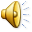 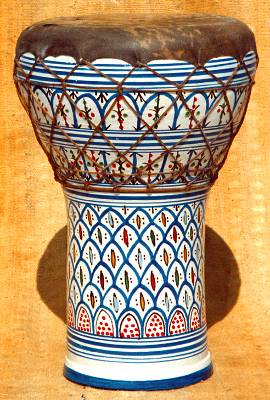 Egypt
Goblet with a glued membrane of lambskin
Tone quality is adjusted solely from changes of power and angle of attack
[Speaker Notes: darbuka.mp3]
Spectrum of Darbuka
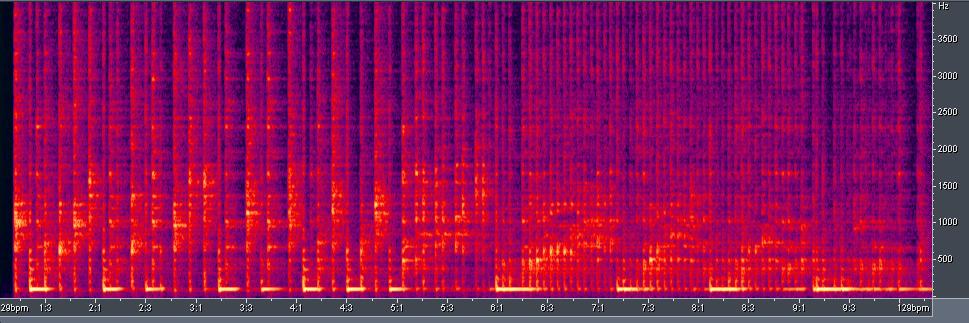 [Speaker Notes: darbuka.mp3]
Tabla  India
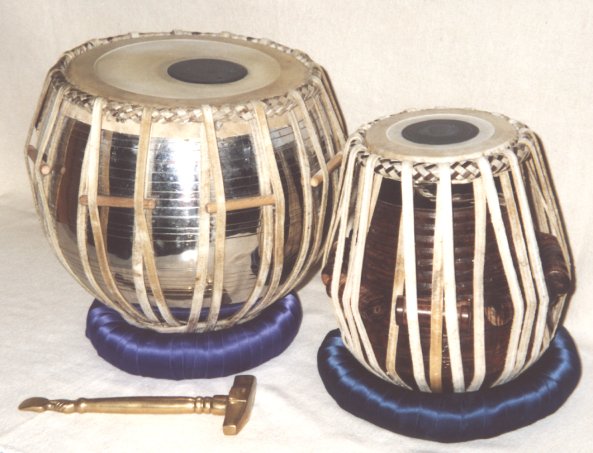 Note vocalization following
membrane thickness varies so sound is very sensitive to position hit
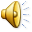 [Speaker Notes: tabla.mp3]
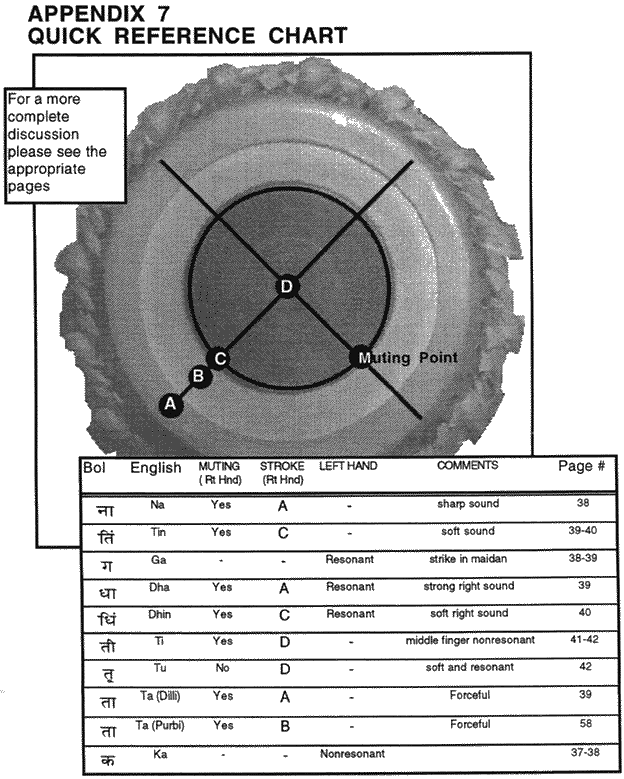 TablaTalas
Image from http://www.chandrakantha.com/tablasite/quick.htm
Science of Tabla
Jhumra
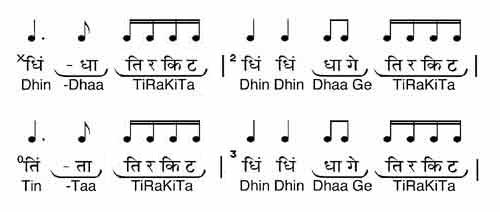 Image and clip from http://www.chandrakantha.com/tala_taal/jhoomra/jhumra.html
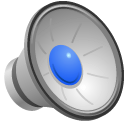 Necklace notation Figure From Rhythm and Transforms by W. Sethares
[Speaker Notes: jhumra.mp3]
filmed in lab, plan is to make more movies
This one is hit in the center, 1200 fps but seems to primarily show a long lived fundamental mode
[Speaker Notes: drum_center.mov]
hit offcenter
[Speaker Notes: drum_side.mov]
Steel pipe
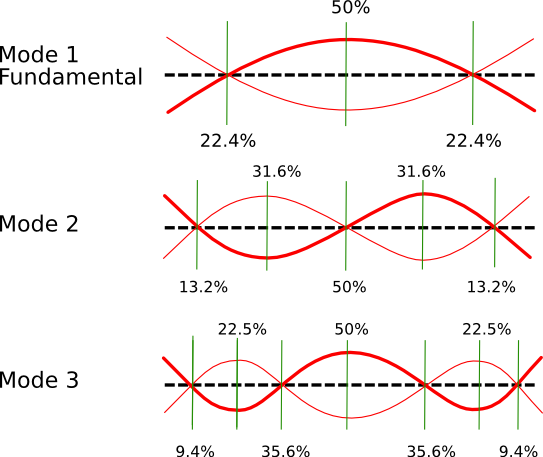 Modes exited depend on where you hold it
[Speaker Notes: demo this with a large long plastic pole]
Steel pipe held at different locations
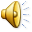 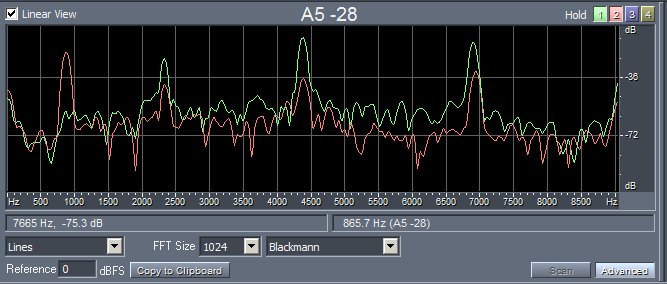 Note first overtone absent in green spectrum
Where did I hold the pipe for the green spectrum?
[Speaker Notes: steelpipe.mp3]
Adjusting the pitch of one mode compared to another
symmetric mode
asymmetric mode
center higher mass but this mode frequency is unchanged
frequency of asymmetric mode is slower
movies made with paul falstad’s applet
[Speaker Notes: couple3a.mov couple3b.mov couple3c.mov couple3d.mov]
Marimba tuning
Instruments made in this class 2005 and before
copper pipe xylophone
glass xylophone
solid aluminum chimes
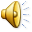 Bobbi Stewart
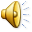 Alex Frissel
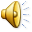 [Speaker Notes: bobbistewartcopper.mp3
bobbistewartglass.mp3
alexfrissel_chimes.mp3]
Copper pipe with slit cut to different lengths
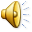 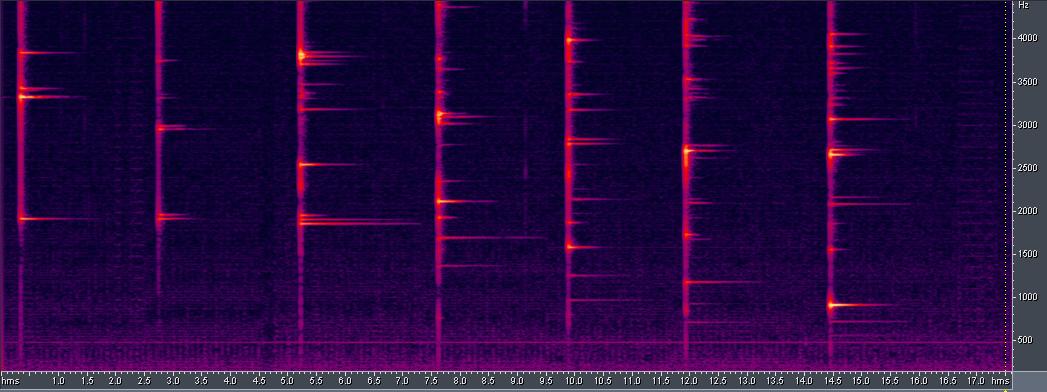 [Speaker Notes: pipegong.mp3]
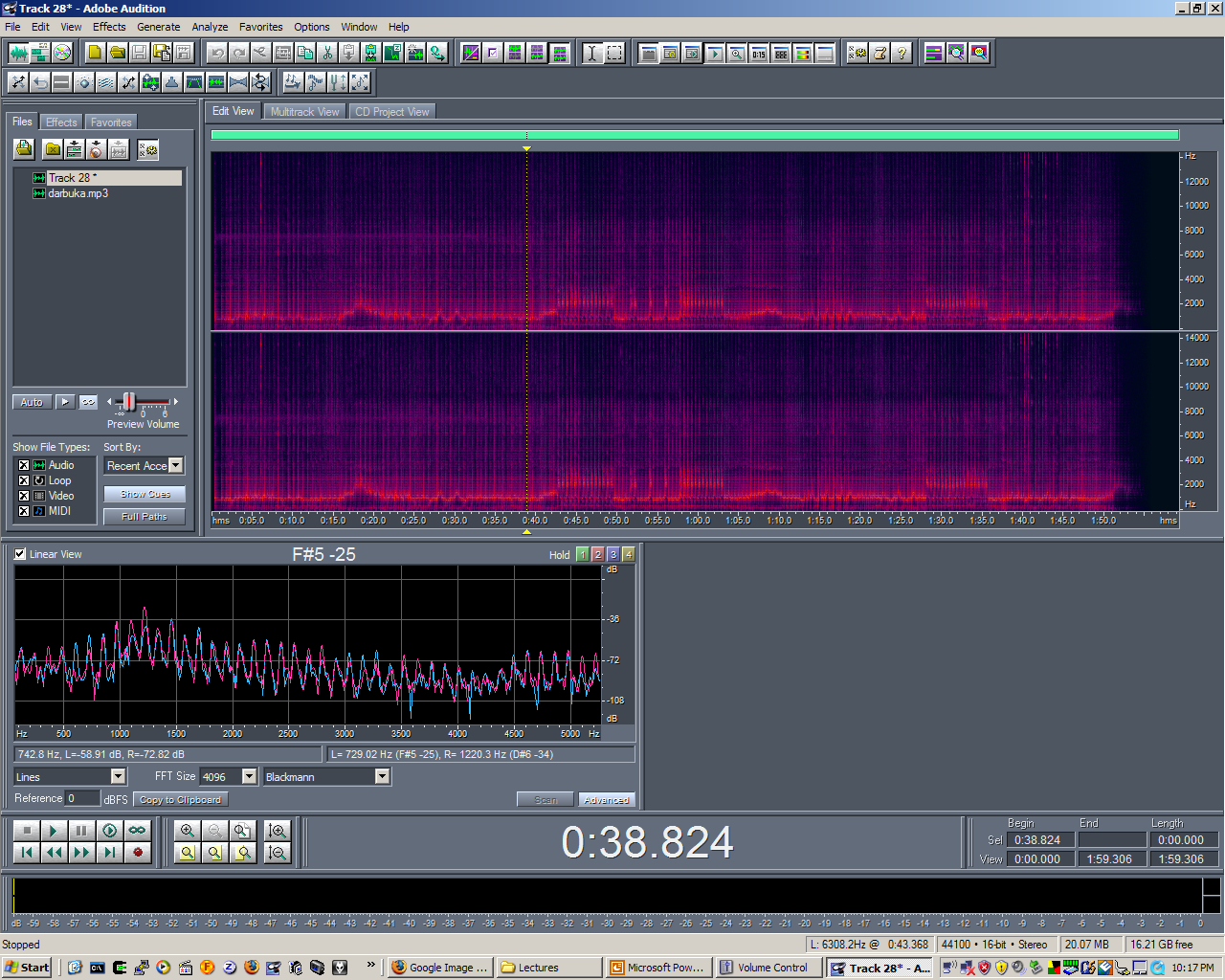 Jaw Harp (Rajasthan, moorchang)
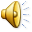 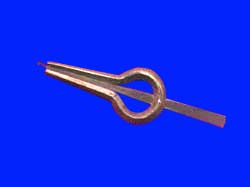 [Speaker Notes: jewharp.mp3]
Lamellaphone –Sanza -west africa
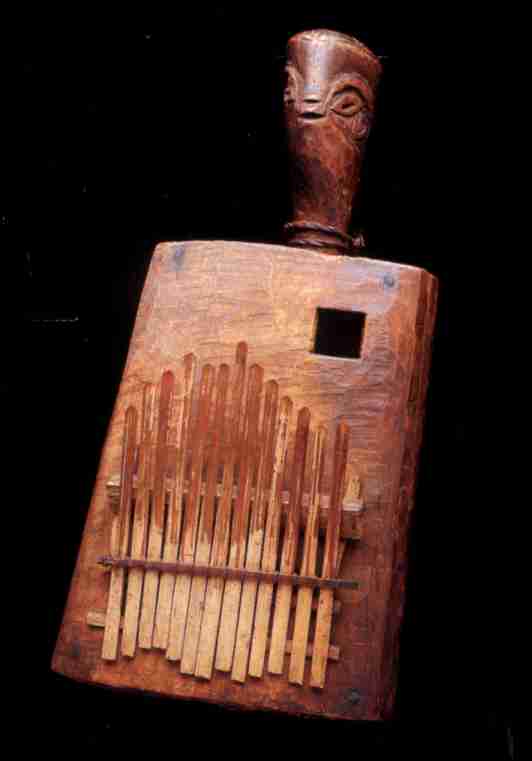 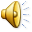 [Speaker Notes: sanza.mp3]
Slit Drum  -central Africa
hollowed out wood with uneven thickness to the edges
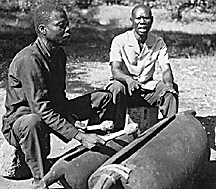 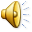 [Speaker Notes: slitdrum.mp3]
Guinea Bala Xylophone
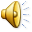 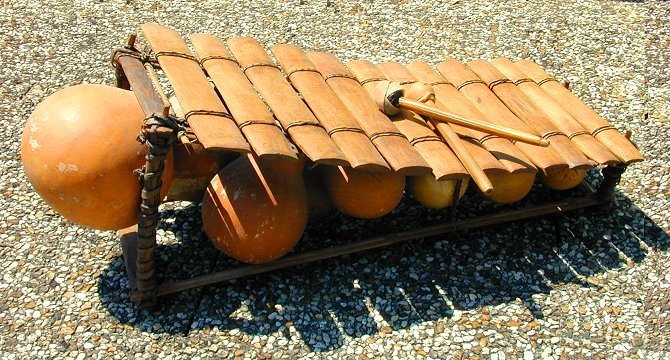 hydrid percussion/wind or percussion/resonator
[Speaker Notes: balafon.mp3]
Clay percussion
Claycussion
Ward Hartenstein and the Eastman percussion ensemble 
from Gravikords, Whirlies and Pyrophones
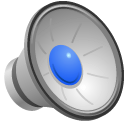 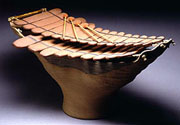 [Speaker Notes: claycussion.mp3]
Double pit xylophone Benin doso
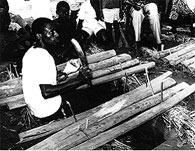 pit dug into the ground serves as a resonator
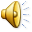 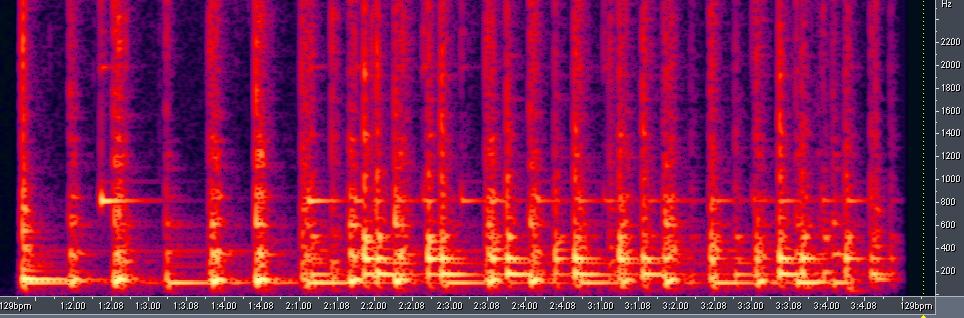 [Speaker Notes: doublepitzxylophone.mp3]
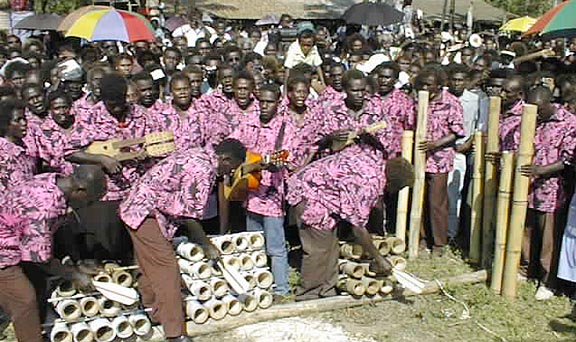 Stamping tubes-Solomon islands
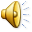 Bamboo pipes striking a rock or the ground
The bamboo tube is held in one hand, the closed end at the bottom, and struck against the ground or a hard surface. The palm of the other hand partly opens or closes the open end, changing the timbre.

Image from http://www.folkenberg.net/Travel%20highlights/97%20SPD/97-2-Solomon_islands-2.htm
[Speaker Notes: stompingtubes.mp3]
Stomping tube spectrogramflat + open/closed end pipe spectrum
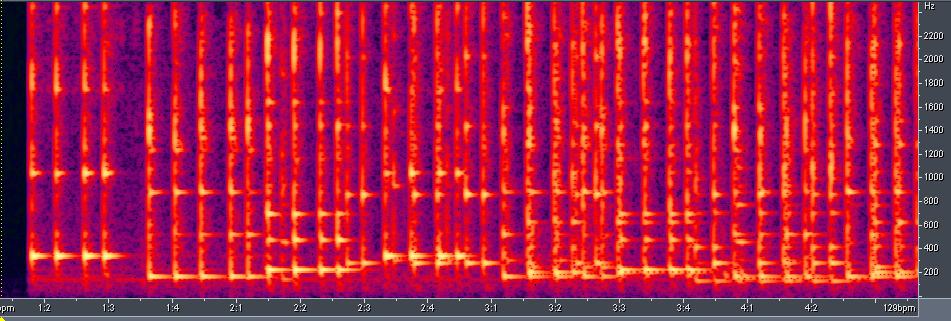 [Speaker Notes: stompingtubes.mp3]
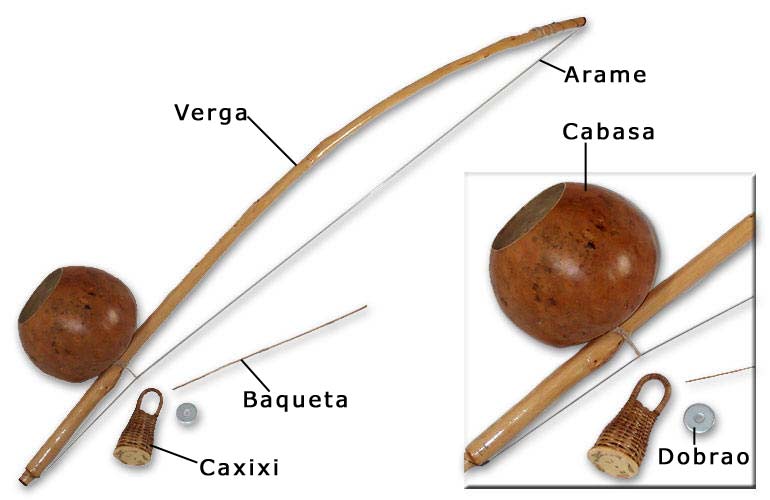 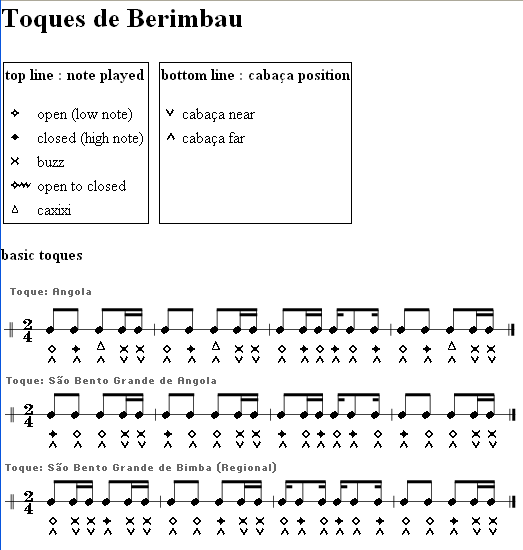 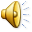 http://www.nccapoeira.com/music/toques.html
[Speaker Notes: Mestre\ Deputado\ -\ Sao\ Bento\ Grande.mp3]
Angklung-sliding rattle Java
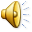 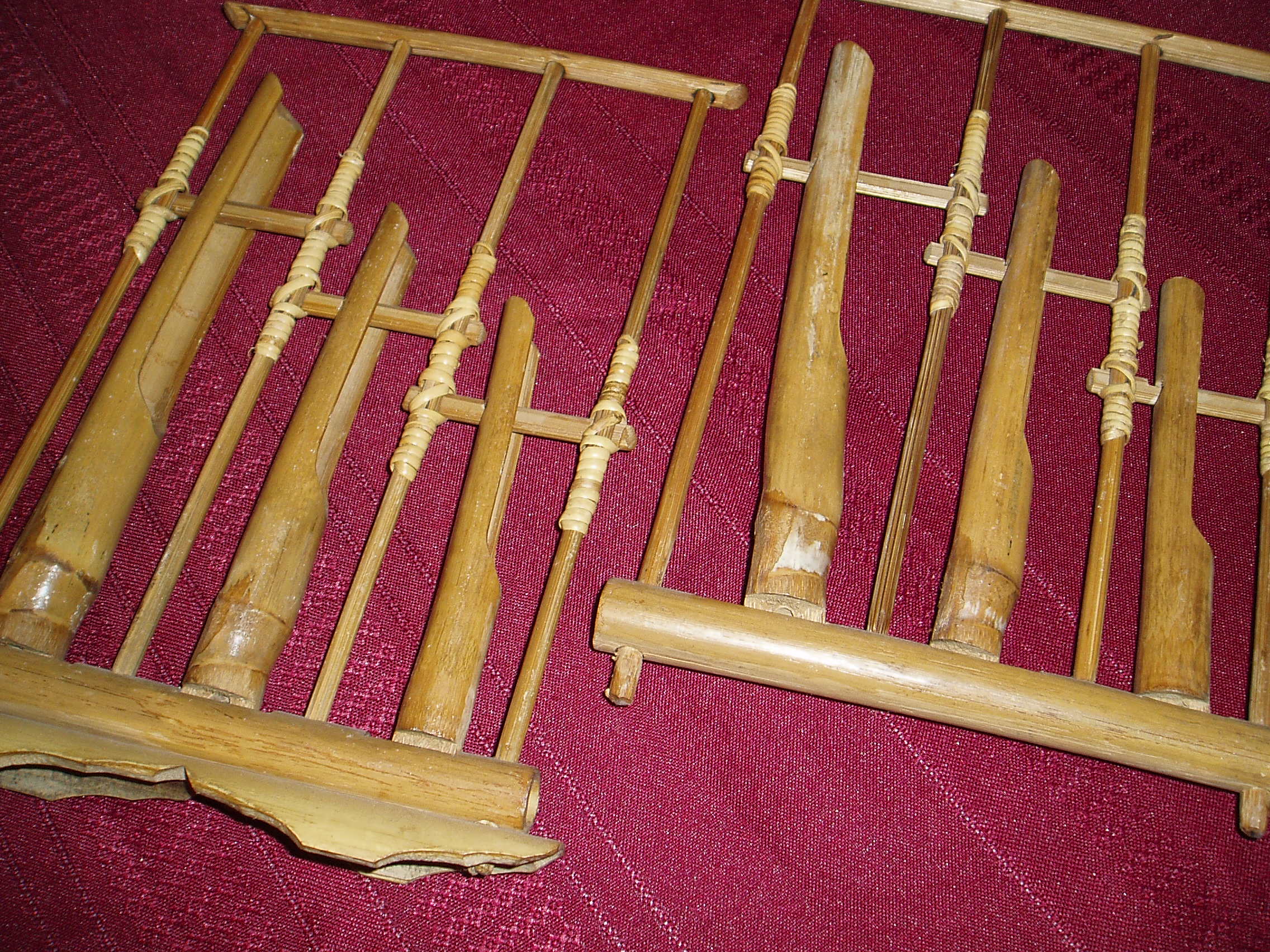 tongue vibration is tuned to be the same as the column of air below it
[Speaker Notes: anklung.mp3]
Angklung spectrogram
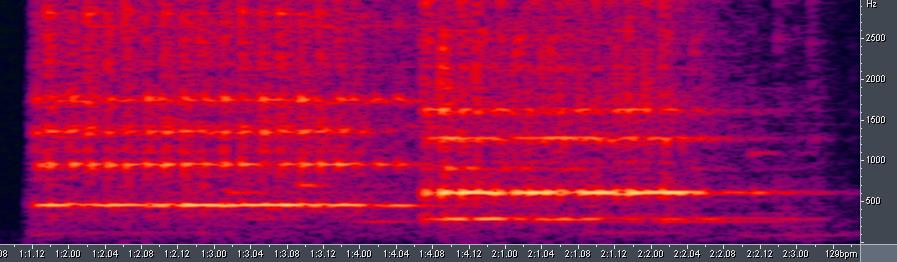 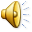 [Speaker Notes: anklung.mp3]
Gamelan – Bali – Metallophone Ensemble
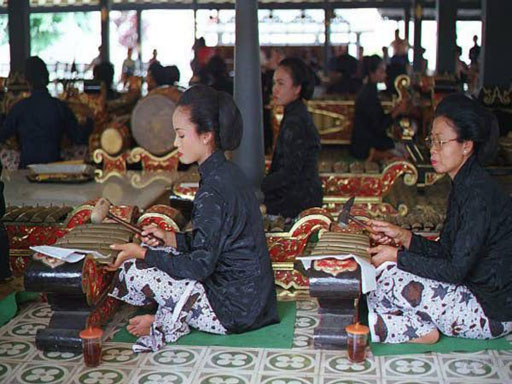 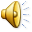 [Speaker Notes: gamelan.mp3]
Bell mode
lateral
quadrupolar
radiation field
Animation courtesy of Dr. Dan Russell,
 Grad. Prog. Acoustics, Penn State

Movie by me
[Speaker Notes: russell_latquad.gif]
Fundamental mode of a wine glass
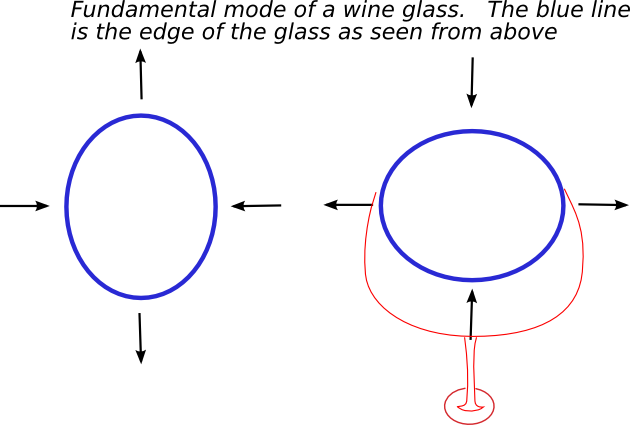 Archeology of Chinese Bells
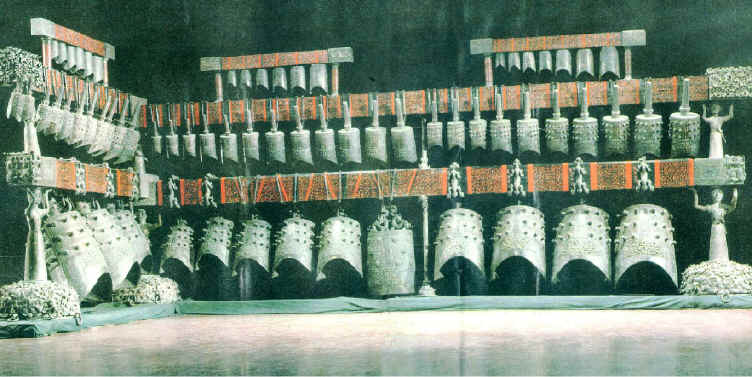 An ensemble of 65 bells, with 130 discrete strike tones, was excavated in a fully preserved state 1978 in the Chinese province of Hubei from the tomb of the Marquis Yi of Zeng from 433 B.C. The ensemble's tuning system could now be investigated! http://web.telia.com/~u57011259/Zengbells.htm (Martin Braun)
“Two Tone” bells
Due to favorable conditions of tomb preparation, soil, and soon natural water filling, the bronze of the bells survived fully intact. The bells sound as they did 2,436 years ago.
The bells have an eye-shaped cross-section and vibrate in one of two modes, depending on where they are struck. A strike in the middle of the front makes frontside and backside vibrate as whole units and produces the lower tone sui. A strike between the middle of the front and a side edge makes frontside and backside vibrate as two units each and produces the higher tone gu. If struck correctly, both tones are fully independent, each with its own fundamental and harmonics.
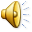 [Speaker Notes: bell7.mp3]
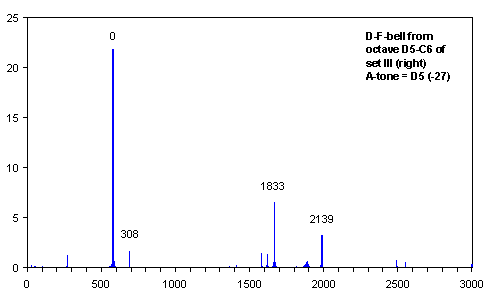 Two tones (continued)
The two tones a third apart, purposely
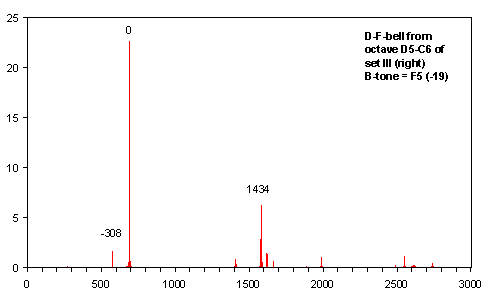 Evidence for tuning
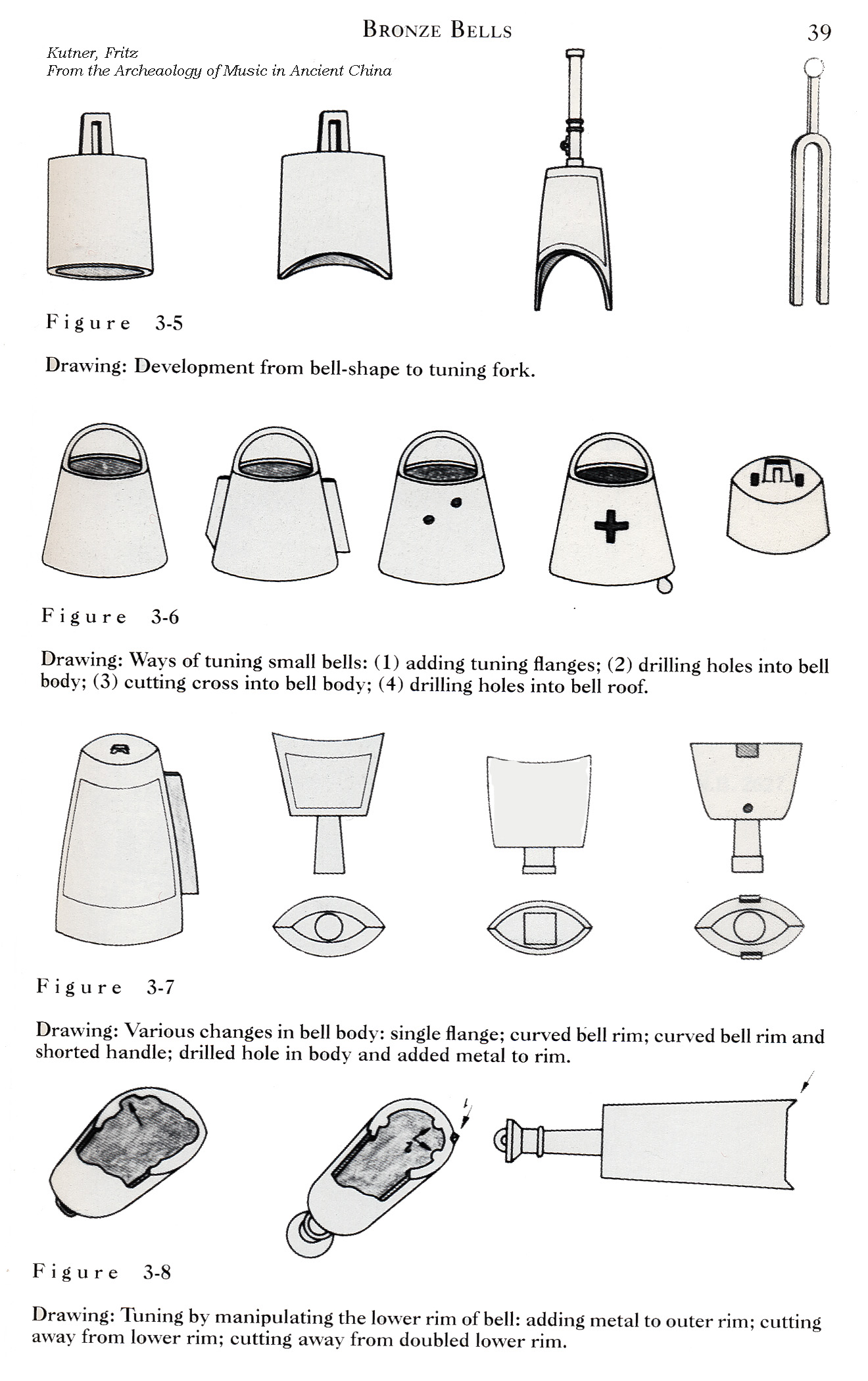 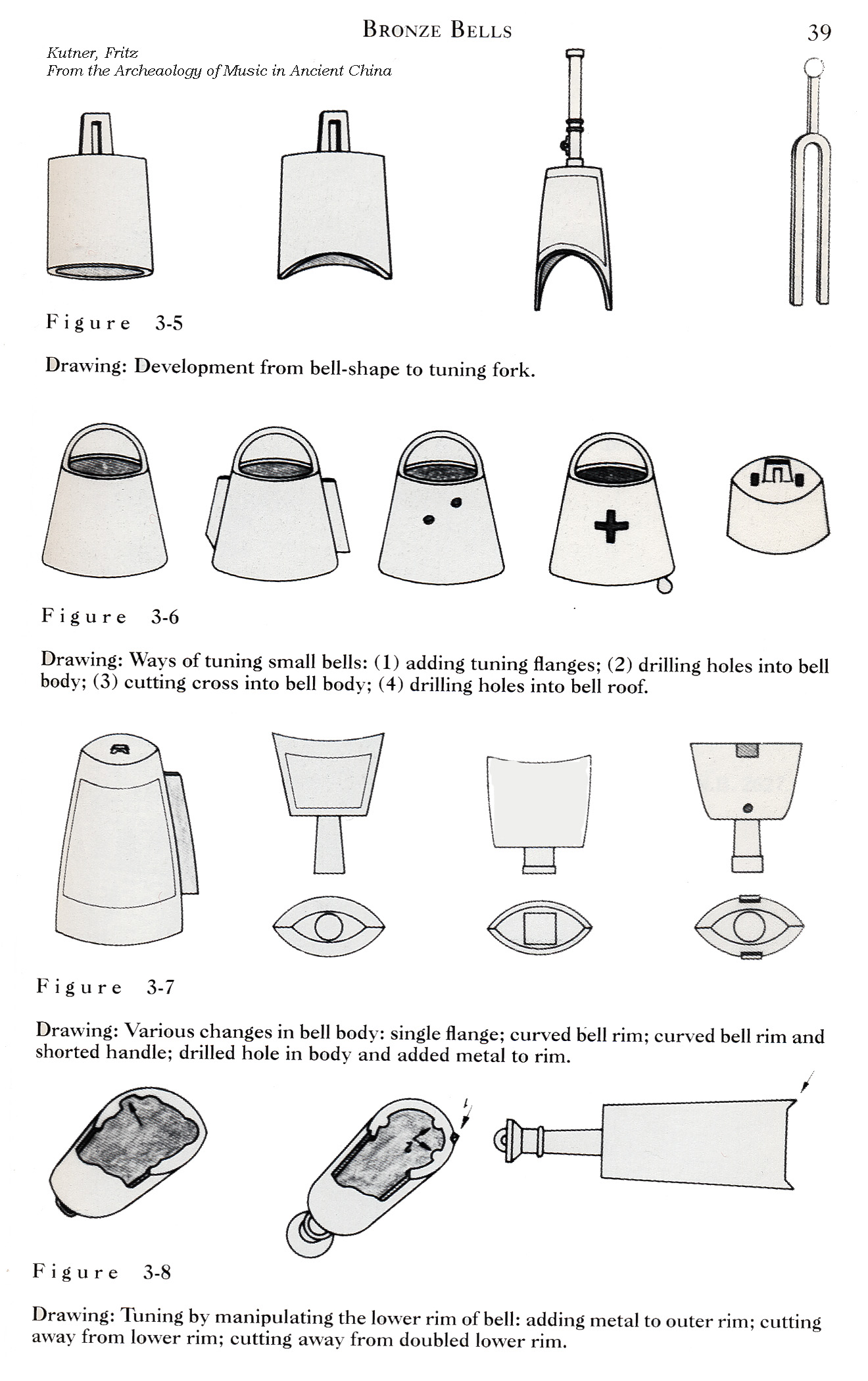 Images from The Archeology of Music in Ancient China, Kutner, Fritz
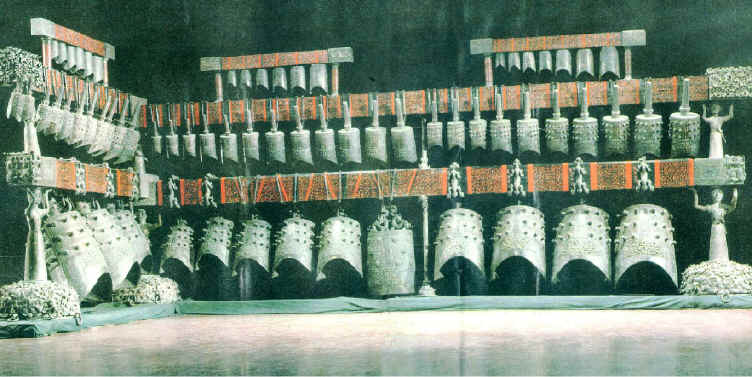 The scale
Scale D-E-F-G-A-C occurs eight times in melody bells
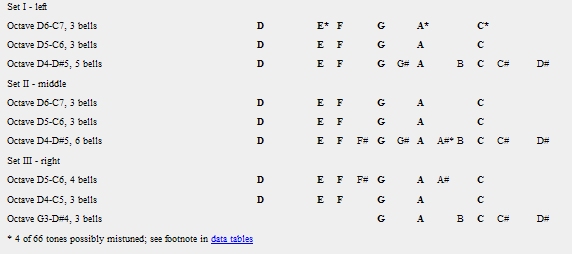 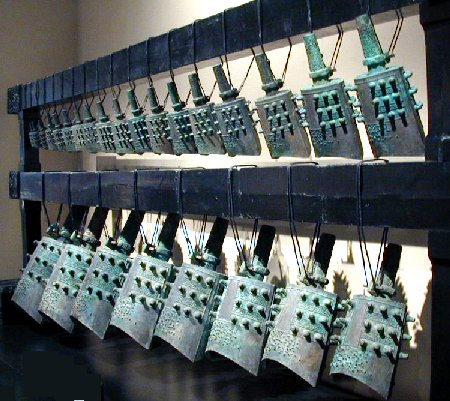 The bumps?
Western bells rarely have bumps --- Church bells have lasting rings.
Players of handbells damp the sound if they require a short note
Bumps do change the modes of oscillation as they give extra mass
They also help radiate sound and so damp the sound purposely
The bell can be louder?
Topics
Resonances/modes of a membrane
Modes of a vibrating pipe or bar
Modes of a resonating cavity coupled to a membrane
Membranophones/ideophones and lamellaphones
Suggested reading: Chapters 4,5,7 of Hopkins